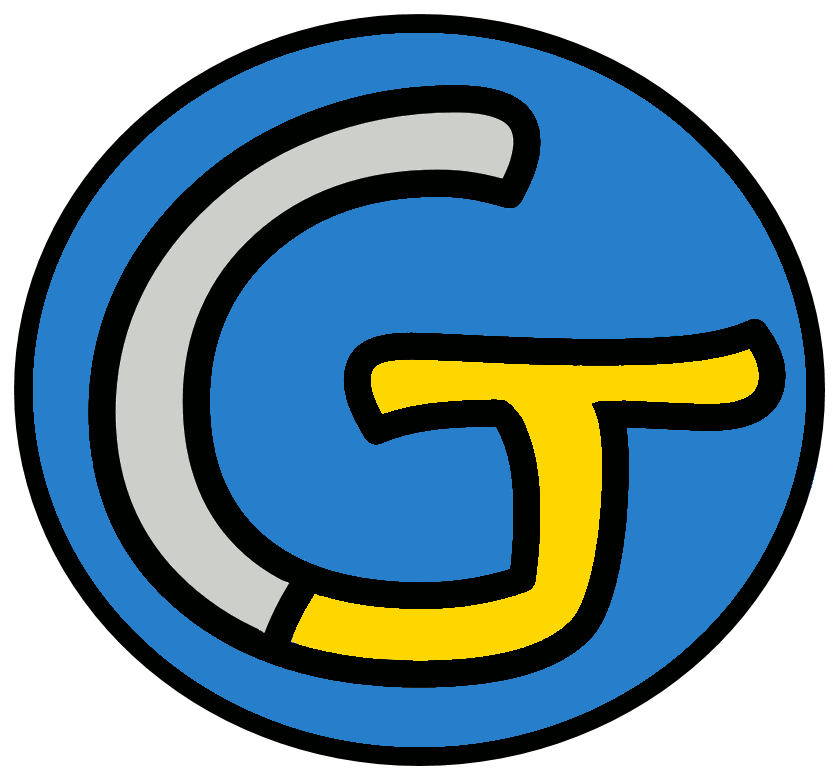 Découverte du monde – Anglais
Se présenter
 Ask and complete
Ask you classmate and complete the table.
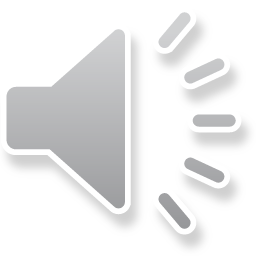 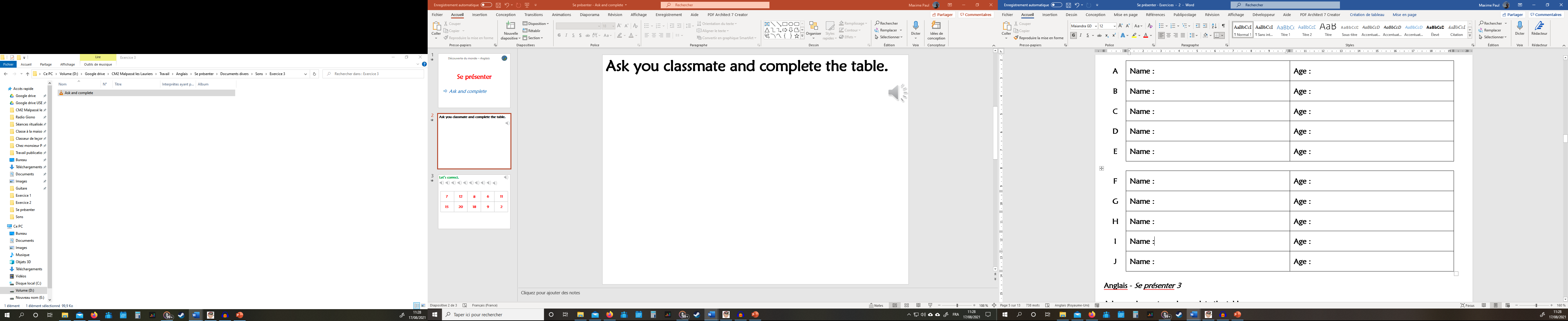 Let’s correct.
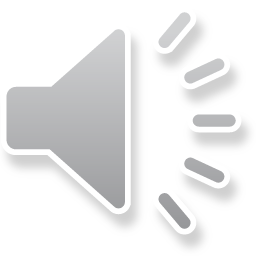 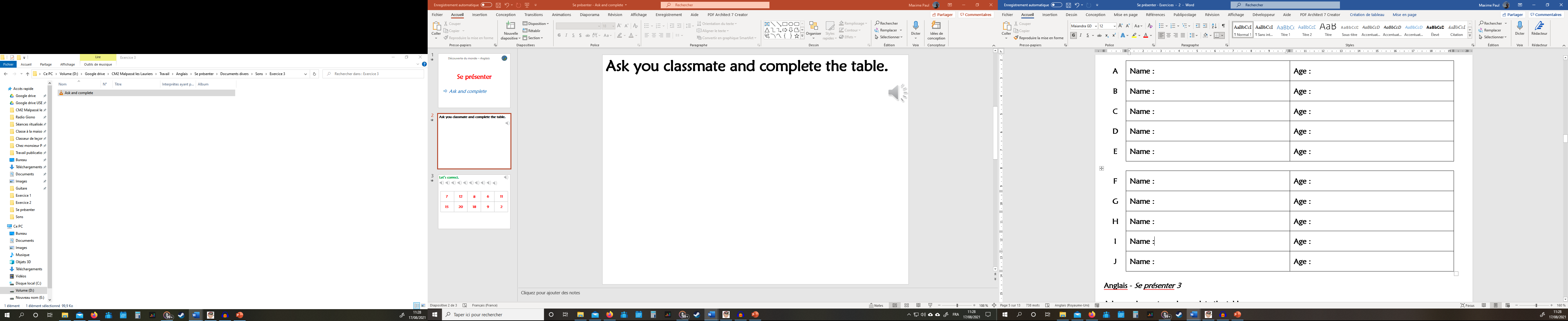 8
Bryan
17
Lisa
20
Matthew
12
Julie
6
Sam
Let’s correct.
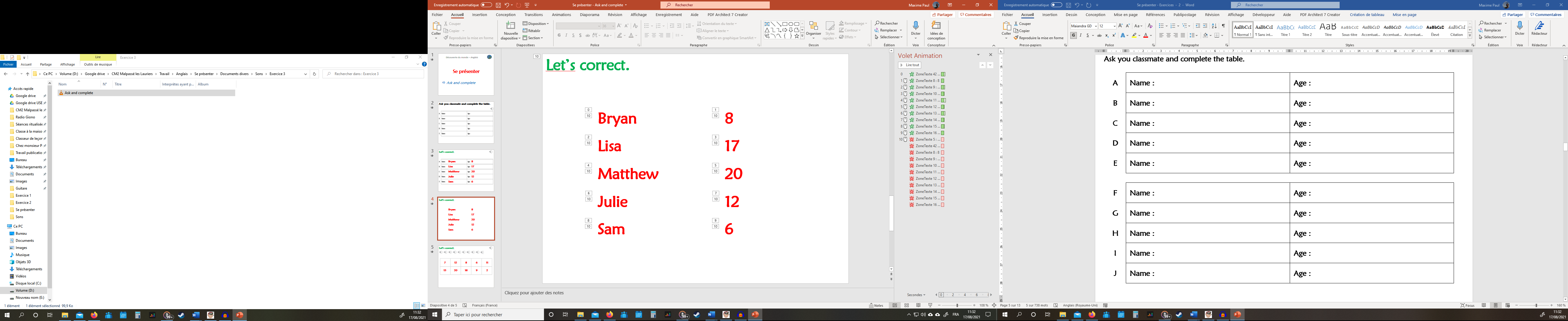 5
Patty
4
Frank
19
Elisabeth
13
John
14
Lucy